OMAR AWAN
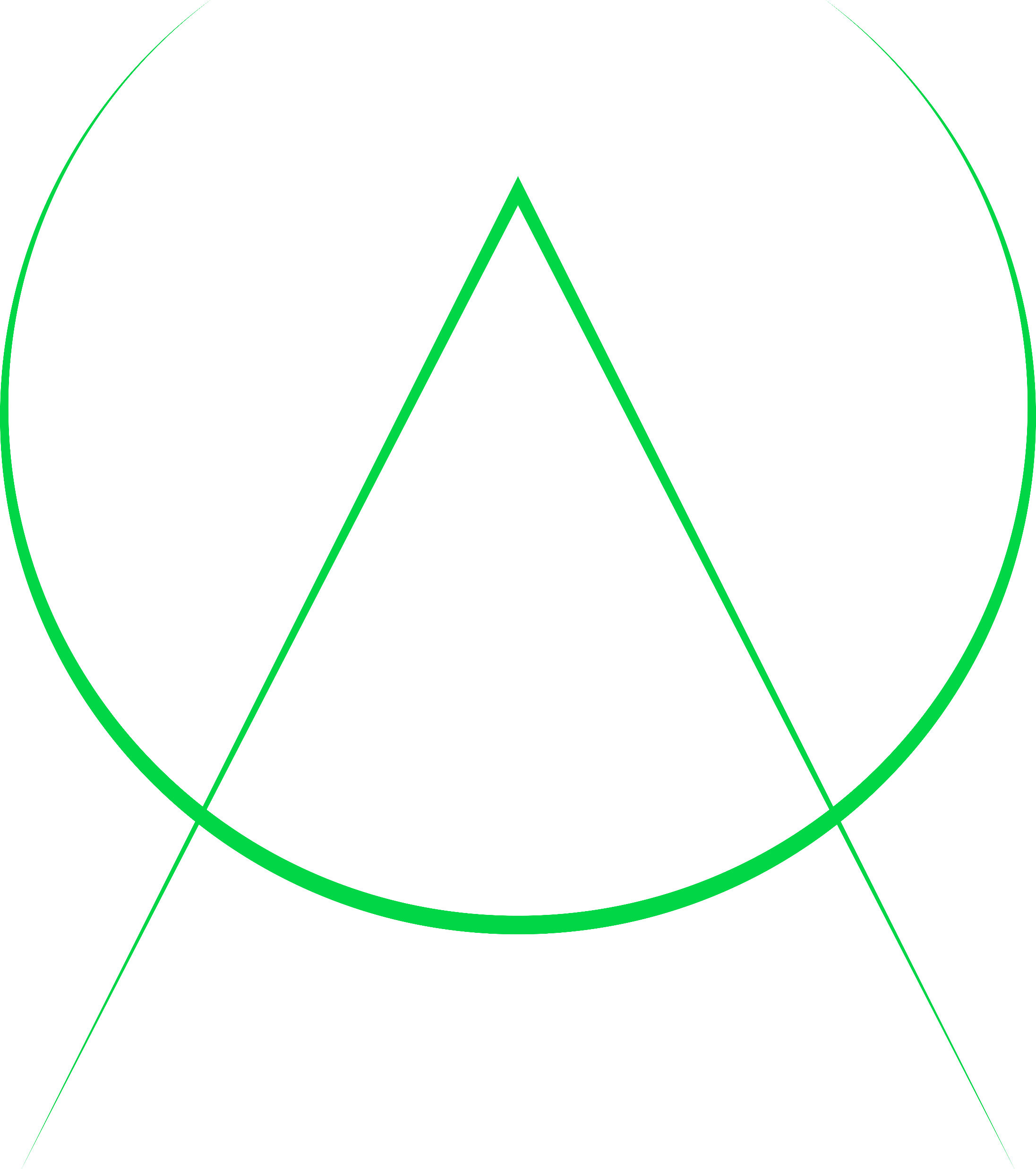 transforming ideas into results
leader | strategist | change agent
omarawan.com | 540.618.4559 | omar.awan@comcast.net | Fredericksburg, VA
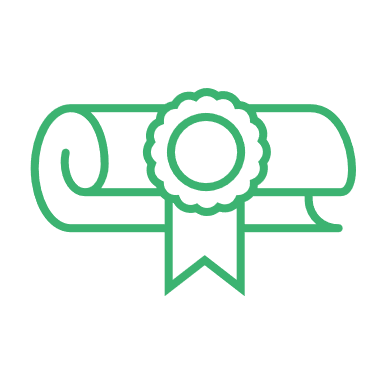 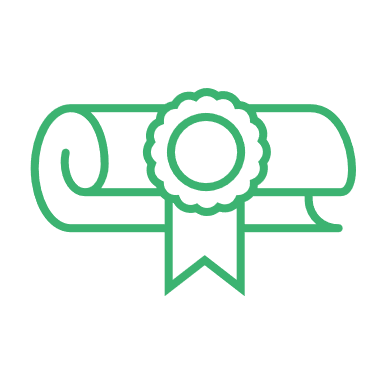 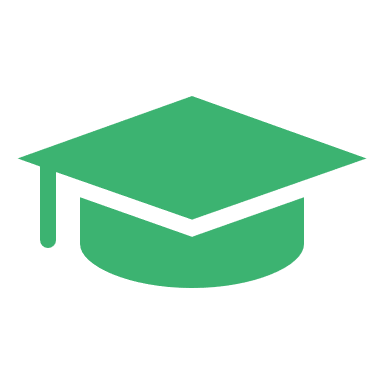 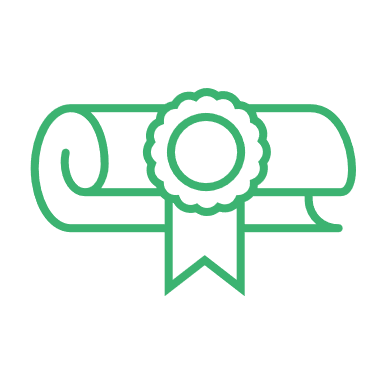 Retired
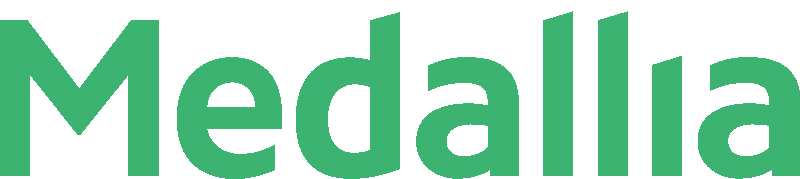 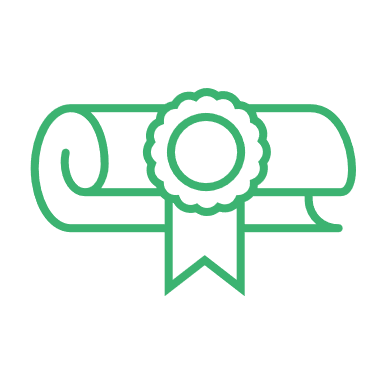 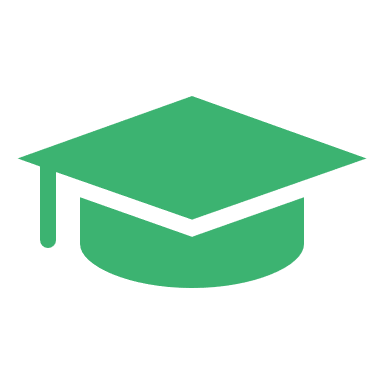 OMAR AWAN
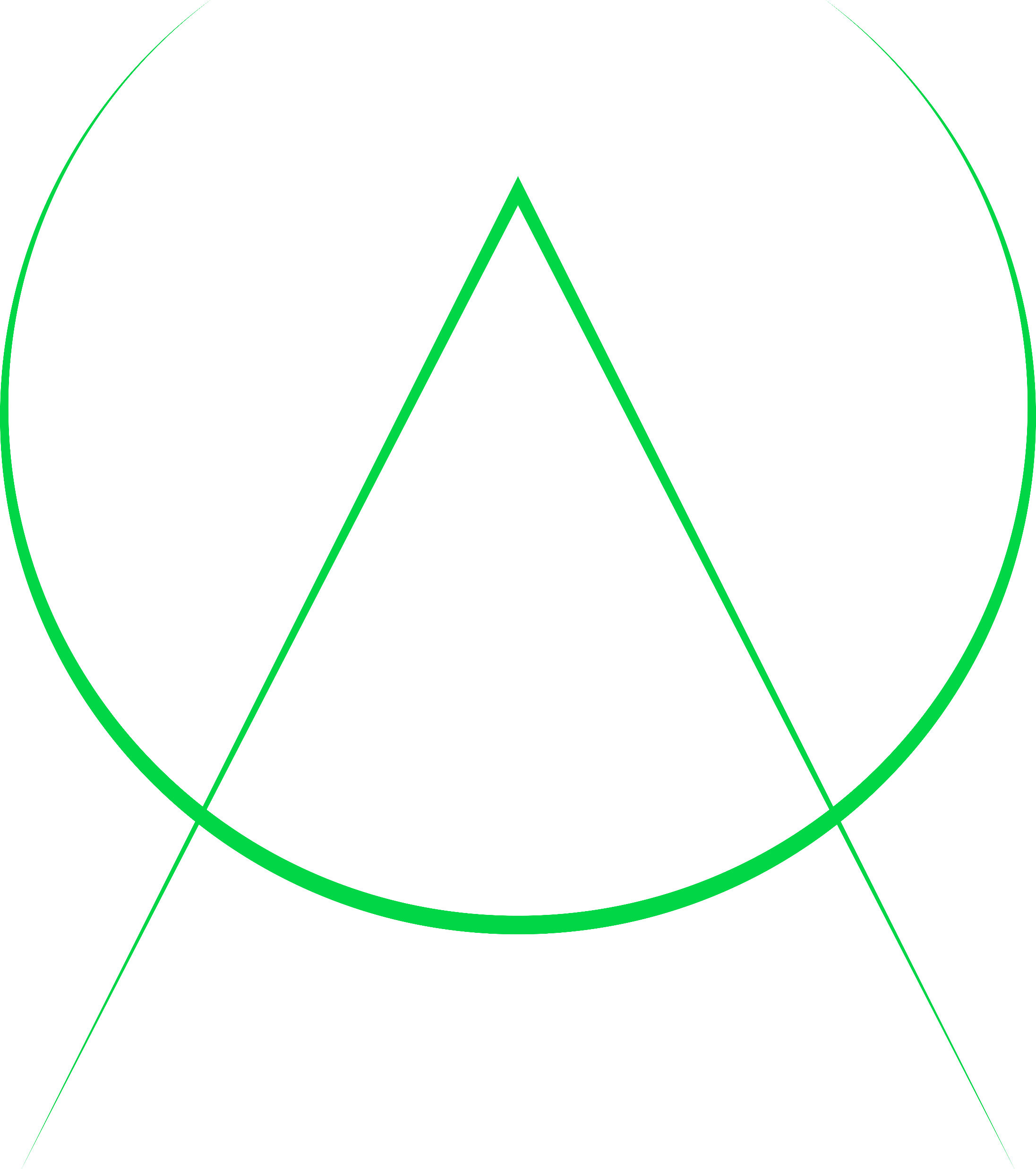 transforming ideas into results
leader | strategist | change agent
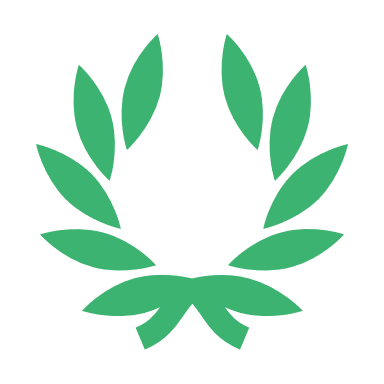 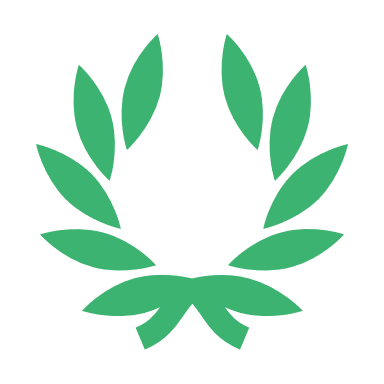 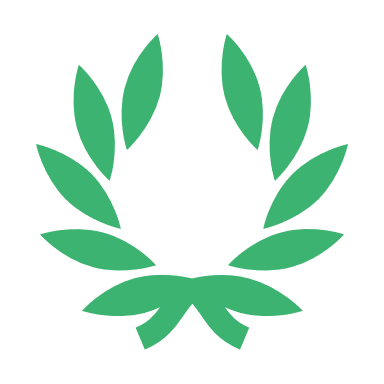 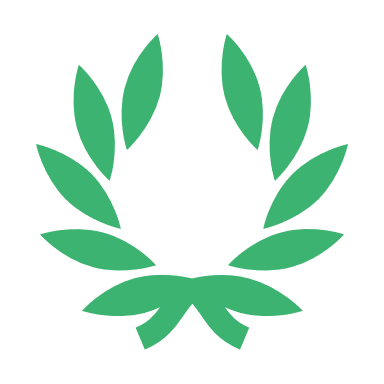 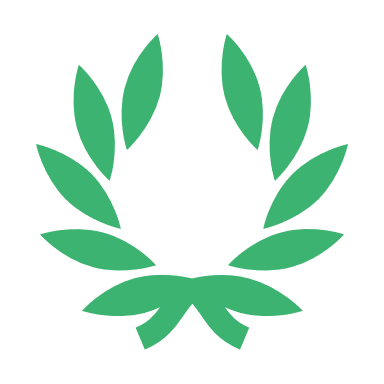 OMAR AWAN
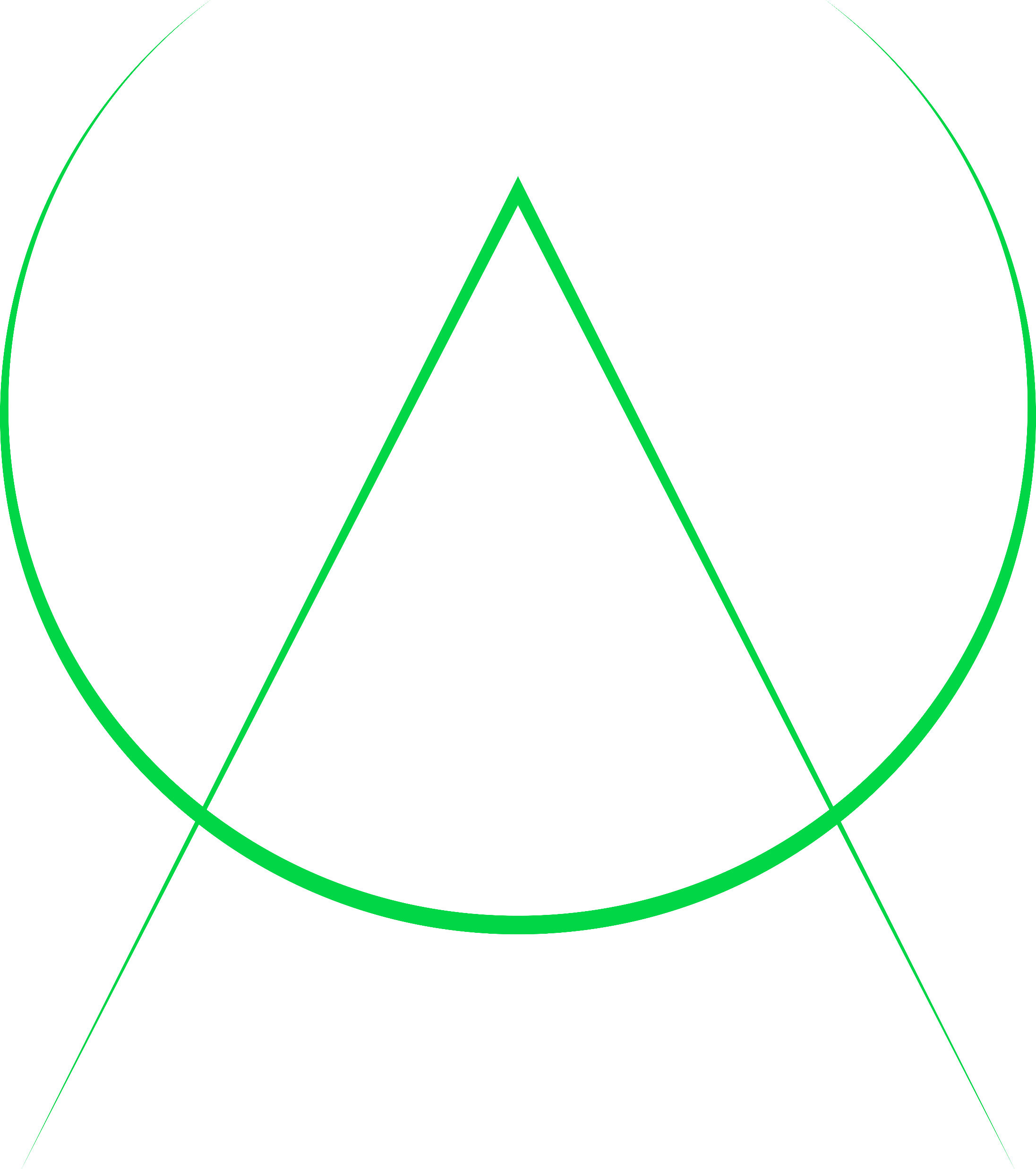 transforming ideas into results
leader | strategist | change agent
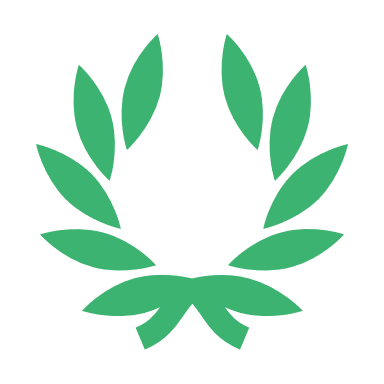 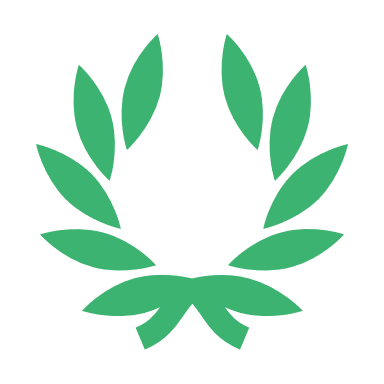 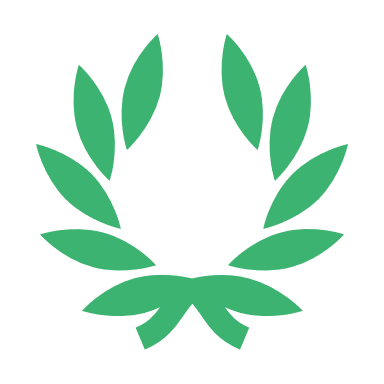 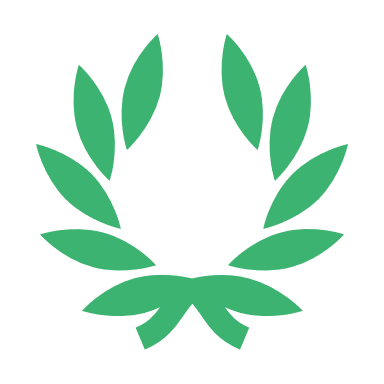 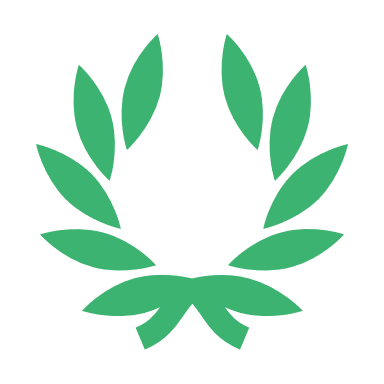 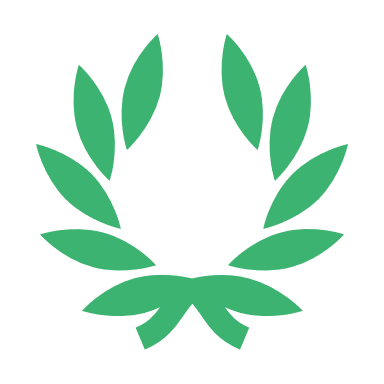 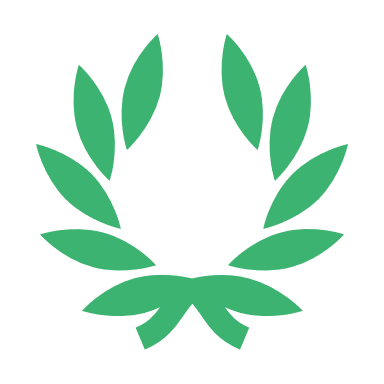 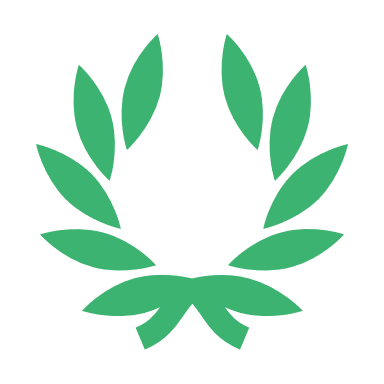 OMAR AWAN
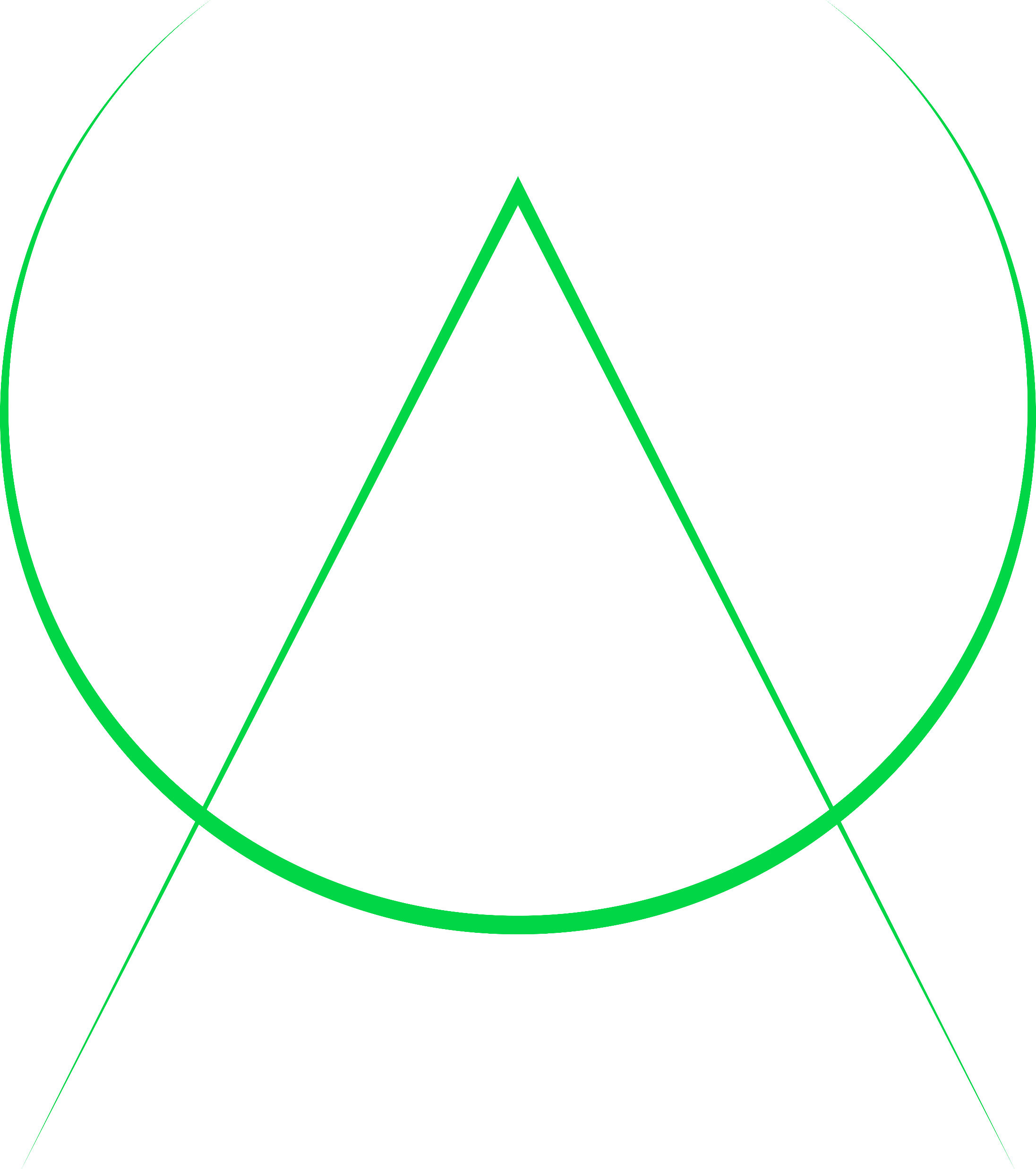 transforming ideas into results
leader | strategist | change agent
OMAR AWAN
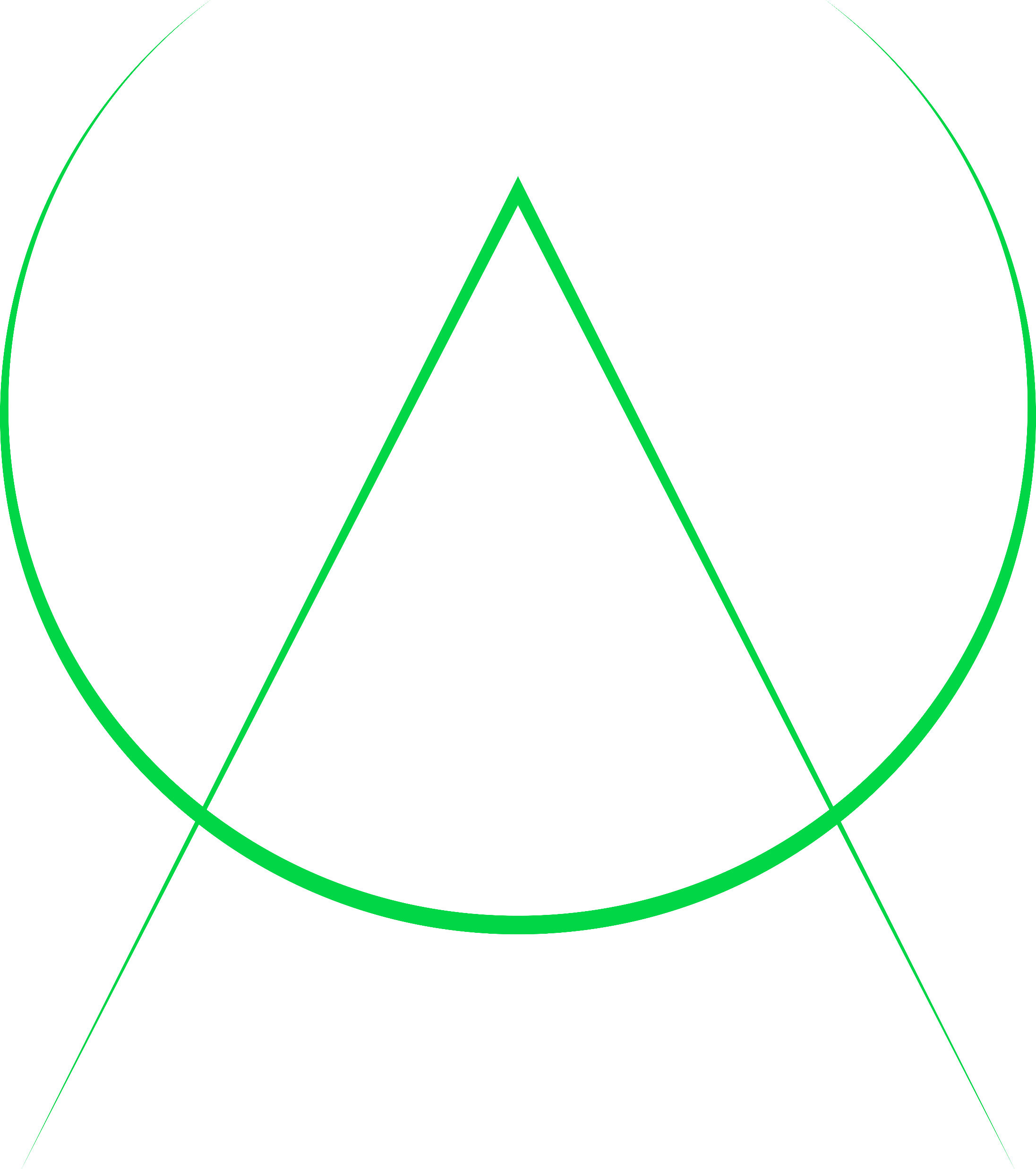 transforming ideas into results
leader | strategist | change agent